Programs – Loading and Running an Executable
CS 0449
Jarrett Billingsley
Class announcements
exam grades were posted last night!
CS449
2
Executables and Loading
CS449
3
What the heck is in an executable file?
pretty much the same stuff as an object file
machine code ("text")
data
symbol table(s)
OS-specific info
objdump can inspect executables as well!
this is because they use the same file format
well, on most flavors of UNIX anyway...
.data
.bss
.rodata
.text
CS449
4
[Speaker Notes: [diagram: the text, data, bss, and rodata segments.]]
Executable formats
different OSes use different formats for their executable… things
each of these formats is broadly similar, but each operating system works differently and so can require different information
don't remember this table, it's just here for demonstration
CS449
5
[Speaker Notes: - there's no real standard on Windows for object and library files.
	- COFF is the format the MS compilers use, but gcc uses ELF.
	- but no matter what, .exe and .dll files are PE.
	- development on Windows is hell.]
Hatching the egg
the loader is the part of the OS that, uh, loads the executable.
essentially, the loader unpacks the executable into memory.
other areas of memory are set up by the loader itself.
some parts are copied (almost) directly into RAM.
.data
.bss
.rodata
(where in memory does this stuff exist? wait a few slides.)
.text
CS449
6
[Speaker Notes: [diagram: the text segment is copied into one area of memory; the data, bss, and rodata segments are copied into another. the code and globals in memory exist below the heap and stack, which are set up by the loader.]]
Dynamic linking
the loader also loads any required dynamically-linked libraries
which can require dynamic libs of their own… recursively…
each shared object brings along its own code and globals, and they're all smooshed together in RAM.
the executable
libpthread.so
libegg.so
libc.so
a big franken-program.
CS449
7
[Speaker Notes: [diagram: the code and globals for the executable and three shared objects are all adjacent in RAM.] 

"excuse me, it's franken-program's MONSTER"]
Processes
CS449
8
All my children
a process is the in-memory representation of a program, all its data, its resources (like open files), etc.
the OS's main responsibility iscontrolling access to resources
the OS wants everyone to play nicely
and if they don't...
it's lights out for the process
ps and pstree let you see whatprocesses are running
Process 1
Process 2
Memory
Memory
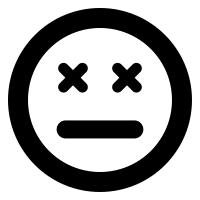 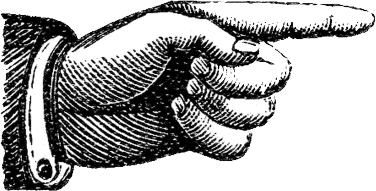 Code
Code
Ugh, I'm dead.
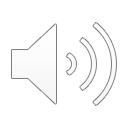 HEY! NO TOUCHING!
OS Kernel
CS449
9
[Speaker Notes: [diagram: two processes sit on top of the OS kernel. process 1 tries to touch process 2's data; the OS stops that from happening and kills process 1]]
Stuck in your teeth
the kernel is a process too, but…
it's special
we'll talk a lot more about it later
but basically, this is the program that makes the OS work
it makes every other process believe that they are the only program running on the whole computer.
it's also allowed to do anything it wants.
…which means a malicious program gaining access to the kernel is a very bad situation
OS Kernel
CS449
10
[Speaker Notes: - there are many kinds of kernels – monolithic kernels, microkernels, exokernels, real-time kernels – but whatever]
Address Spaces
each process gets its own address space
its own little memory compartment
processes can't access each other's address spaces or the OS's
old CPU architectures did this with memory segmentation
this is where "segfault" comes from
they literally sliced up the memory and gave each process a piece
but these days we do something a little more complicated (and flexible)
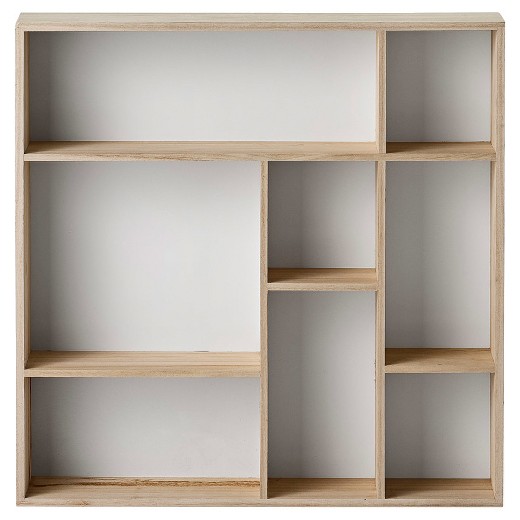 CS449
11
[Speaker Notes: [diagram: a funny shelf that has several compartments of different sizes.]]
Virtual Memory
CS449
12
Virtual memory
virtual memory abstracts memory addresses. the addresses each process accesses are not the real addresses sent to the memory.
Physical Memory
Process 1
Process 2
0xFFFF
0xFFFF
Memory
Memory
0x00667FFF
0x00660000
0xA000
0xA000
0x9FFF
0x9FFF
Code
Code
0x8000
0x8000
0x0040FFFF
this is impossible, but the programs believe it's true.
0x00408000
CS449
13
[Speaker Notes: [diagram: two processes, who both believe that their code is at address 0x8000 and their memory is at 0xA000. the reality is that in physical memory, their memory can be at totally arbitrary physical addresses; the addresses that the programs see are virtual.]

- virtual memory is the basis for so many things: process isolation, security, paging (pretending to have more RAM than is actually on the computer), interprocess communication, memory-mapped files, hardware emulation… soooooo much. (this is an entire unit in CS1550.)]
How…?
virtual memory is a feature of the CPU hardware
Physical Memory
hey memory... gimme 0x00408000
hey, gimme 0x8000
CPU
Process 1
Process 2
Code
Code
ok, let's see…
here you go
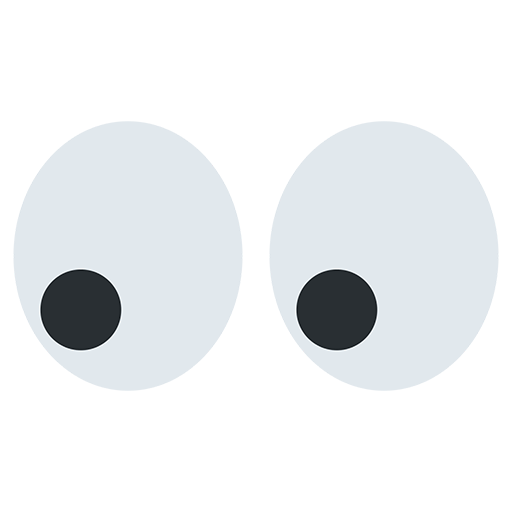 ok here's 0x8000, honest ;)))))
Page table
CS449
14
[Speaker Notes: [diagram: process 1 asks the CPU to access address 0x8000. the CPU looks at the page table to convert that virtual address to a physical address. it asks the physical memory for the data there, and then that data goes to process 1. as far as process 1 can tell, nothing unusual has happened.]

- this is (obviously) a gross simplification but it's basically what's going on. (this is an entire unit in CS1541.)]
Shattered memories
physical memory is a scarce resource
the OS splits memory into pages: small chunks that can be given to processes
usually these days, a page is 4KiB
the OS keeps track of which parts of memory belong to which process
since we have equally-sized chunks…
how do you think the OS keeps track of which pages are used/free? ;)
a bitmap? (sorta)
the OS kernel is the only thing that sees physical memory.
CS449
15
[Speaker Notes: [diagram: a table of pages. each page refers to a physical address, and belongs to a certain process.]]
One process's address space
here's an address space that a process sees
the code (or the text segment) usually resides at the bottom of memory (the lowest addresses).
then comes the global data segment
then finally the heap and stack
the lowest addresses are not usually valid
there are a number of reasons but
the most important one is that NULL is address 0
and we never want that to be valid.
valid…?
CS449
16
[Speaker Notes: [diagram: the memory arrangement, with code and globals at the bottom, the heap above them growing upwards, and the stack at the top growing down.]]
Looking at a process's memory map
the memory map is the arrangement of the address space.
you can get a process's pid with ps…
...and then use this to print its memory map: pmap -x pid
0x00007FFFFFFFFFFF
0x0000550000000000
down here is the code, globals, shared libraries, heap…
…up here is the stack
and all the blue space is segfault territory!
memory maps are usually pretty sparse. especially on 64-bit systems.
see 14_pmap.c
CS449
17
Honey, I blew up the heap
processes can ask the OS for new pages
when they're done with them, they can give pages back
this is what [s]brk() does!
another way of asking for pages is with mmap(); see 14_mmap.c!
gimme a page!
OK!
I'm done with this.
OS Kernel
thanks! someone else can use it.
CS449
18
[Speaker Notes: [diagram: the process needs more heap space, so it can ask the OS for new pages to put into its virtual memory map. when it no longer needs them, it can give them back to the OS.]]
Calling ConventionsCause otherwise we'll run out of time next class
CS449
19
So I just met you I'm sorry
the stack holds activation records; calls push an AR; returns pop
but what about the rest of the machinery?
parameters?
stack pointer?
return values?
contracts?
control flow?
these and other questions are answered by calling conventions
CS449
20
[Speaker Notes: - remember what's in an AR?
	- return value, local variables, arguments (a kind of local variable)]
What is a calling convention?
it's how functions call one another… in machine language.
they are an honor system to make functions work together.
one of the reasons we made HLLs was to abstract this machinery
but when dealing with low-level software, it inevitably comes up.
ld
bad executable
one.o
one.c
gcc
different compilers/languages can have different calling conventions, even on the same CPU architecture!
two.o
two.c
msc
CS449
21
[Speaker Notes: - something in one.c tries to call something in two.c, but if they use different conventions, it'll crash at runtime.]
Universal* truths
you're pretty much always gonna have…
Stack
a stack.
int main(...) {
	f(10, 25);
	return 0;
}
int f(int x, int y) {
	return x + y;
}
pc
sp
a stack pointer register.
a program counter register.
other registers to deal with.
rcx
hl
ebp
r7
g0
t2
CS449
22
[Speaker Notes: * for now, using the dominant CPU architectures and computing paradigms…]
The general idea
A function call consists of…
putting the arguments and return address in the right place(s)
jumping to the new function
setting up the activation record on the stack
A function return consists of…
putting the return value(s) somewhere
cleaning up the activation record from the stack
jumping back to the return address
CS449
23